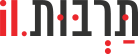 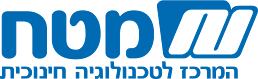 סיפור חסידי – 'פורים שמח'

<א. הרב והתלמיד>
פנחס, עני מרוד ובעל חובות גדולים, בא בפורים אל רבו, ר' ישראל מקוז'ניץ.
מצב רוחו היה ירוּד, וכשפנה אל הרב אמר לו בלחש, "פורים שמח." 
השיב לו ר' ישראל, "ר' פנחס, בכל העיר כולה אין לי חבר טוב ממך. כיצד זה אתה בא לברכני ב'פורים שמח' ואינך מביא לי משלוח מנות?"
לפנחס אשר סבל, כאמור, מחסרון כיס, לא היה כסף אפילו בשביל אוכל למשפחתו, ובוודאי לא בשביל משלוח מנות לרבו.
"רבי," השיב פנחס, "אני אוהב אותך יותר מכול והייתי רוצה להביא לך משלוח מנות, אבל איך אוּכל? הרי אין לי כסף..."
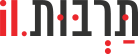 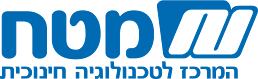 <ב. עצתו של הרב>
ענה לו ר' ישראל, "הדבר הראשון שאתה צריך לעשות הוא ללמוד איך לומר 'פורים שמח'. אתה צריך לומר בקול רם וחזק: 'פורים שמח'!"
פנחס אמר בקול חלוש, "פורים שמח..."
"לא, לא כך! נסה שוב, ככה: 'פורים שמח'!" אמר הרב בקול רם מאוד.
"פורים שמח," אמר פנחס כאדם האומר ברגיל "בוקר טוב," והמשיך לומר את הדברים בקול רם יותר ויותר, עד שלבסוף אמר בקול רועם כארי: "פו--רים ש--מ--ח!"
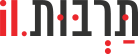 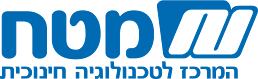 <ג. משלוח מנות לרבי>
הרב היה מרוצה. הוא פנה לפנחס וביקש, "עכשיו הייתי רוצה שתביא לי מתנה לפורים. הבא לי משלוח מנות."
פנחס יצא לרחוב והחל קורא בקול: "פורים שמח!", "פורים שמח!". אחר כך נכנס לחנות המכולת והמשיך לקרוא בקול: "פורים שמח, פורים שמח!". 
לבסוף פנה אל בעל החנות ואמר לו: "שמע, אני יודע. אני חייב לך כסף כבר עשר שנים. אבל הפעם אני מבקש שתיתן לי בקבוק יין משובח ביותר ופירות, כי אני רוצה להביא לרב מתנה נאה לחג הפורים."
משהו בדיבורו של האיש גרם לבעל המכולת להגיש לו מיד בקבוק יין משובח ופירות. 
פנחס הביא את המתנות לר' ישראל וזה אמר בהתפעלות, "זהו משלוח המנות היפה ביותר שקיבלתי אי פעם לכבוד חג הפורים!"
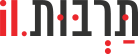 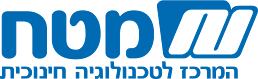 <ד. מצרכים לבית>
בדרכו הביתה חשב פנחס: הבאתי לרב מתנות יפות כל כך ואילו אשתי וילדיי מחכים לי בבית ואין להם מה לאכול... יהיה זה נאה אם אביא גם להם משהו...
הוא חזר למכולת, נכנס וקרא שוב בקול: "פורים שמח, פורים שמח!" ואז הוסיף ואמר לבעל החנות, "אני צריך מתנות גם עבוּר משפחתי. איני יכול לחזור הביתה בידיים ריקות בערב החג."
פניו קרנו עד כדי כך שבעל חנות המכולת נלכד במראהו ושכח לו הכול, את החוב מהעבר ואת מחיר הקנייה עבור הרב, והעניק לו פירות ויין וכל מיני מעדנים ודברי מתיקה.
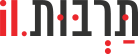 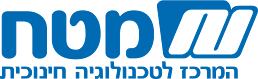 <ה. פורים בבית>
פנחס עשה דרכו הביתה וחשב לעצמו: עוד מעט אגיע הביתה והכול יהיה כרגיל - אשתי תתחיל לצעוק והילדים לא ישמעו בקולי...
בית עלוב היה לו, לפנחס. אבל הפעם הוא נכנס לביתו, 
חש כארי ורעם בקול גדול: "פו-רים ש-מ-ח!" 
אשתו הביטה בו. הוא נראָה שונה מאוד מהרגיל. ופנחס קרא שוב בקול גדול: "פורים היום! אנחנו צריכים לחגוג!"
הוא חש אל השולחן וערך סעודה מפוארת לאשתו ולילדיו, ובמהלך הסעודה סיפר להם את סיפור הפורים. 
מאותו יום ואילך השתנו חייהם של פנחס ובני ביתו ללא הכר.